《天然药物学》
《果实类药物-连翘》
药学系  中药教研室 彭孝鹏老师
连翘
01
药材来源
目录
02
采制
03
药材及产销
CONTENT
04
性状鉴别
05
性味及功效
请修改这里的课程名称
药材来源
01
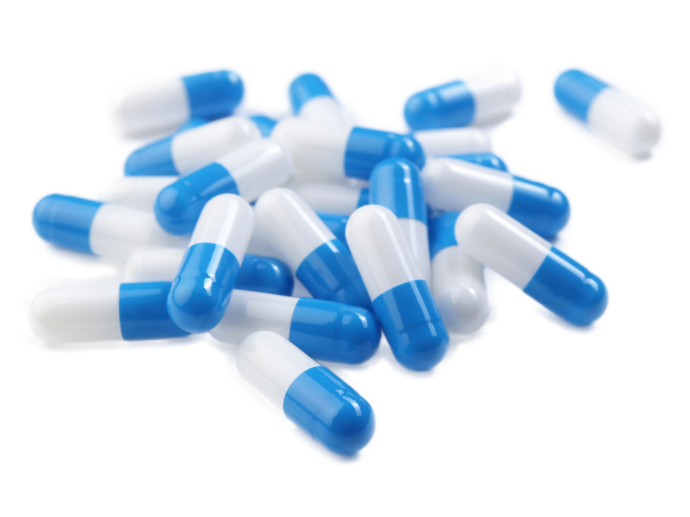 药材来源
连  翘
[来源] 为木犀科植物连翘Forsythia suspensa (Thunb.) Vahl的干燥果实。
请修改这里的课程名称
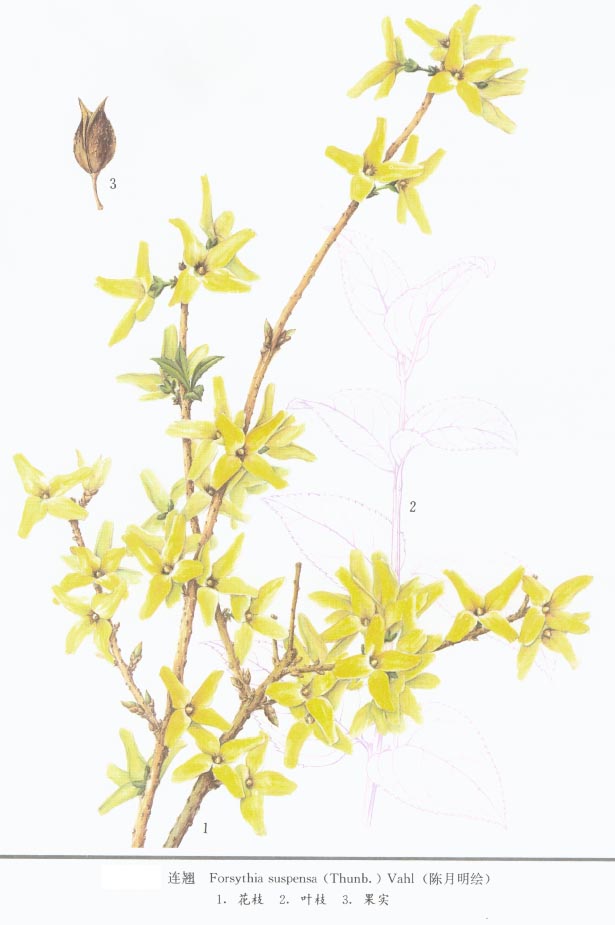 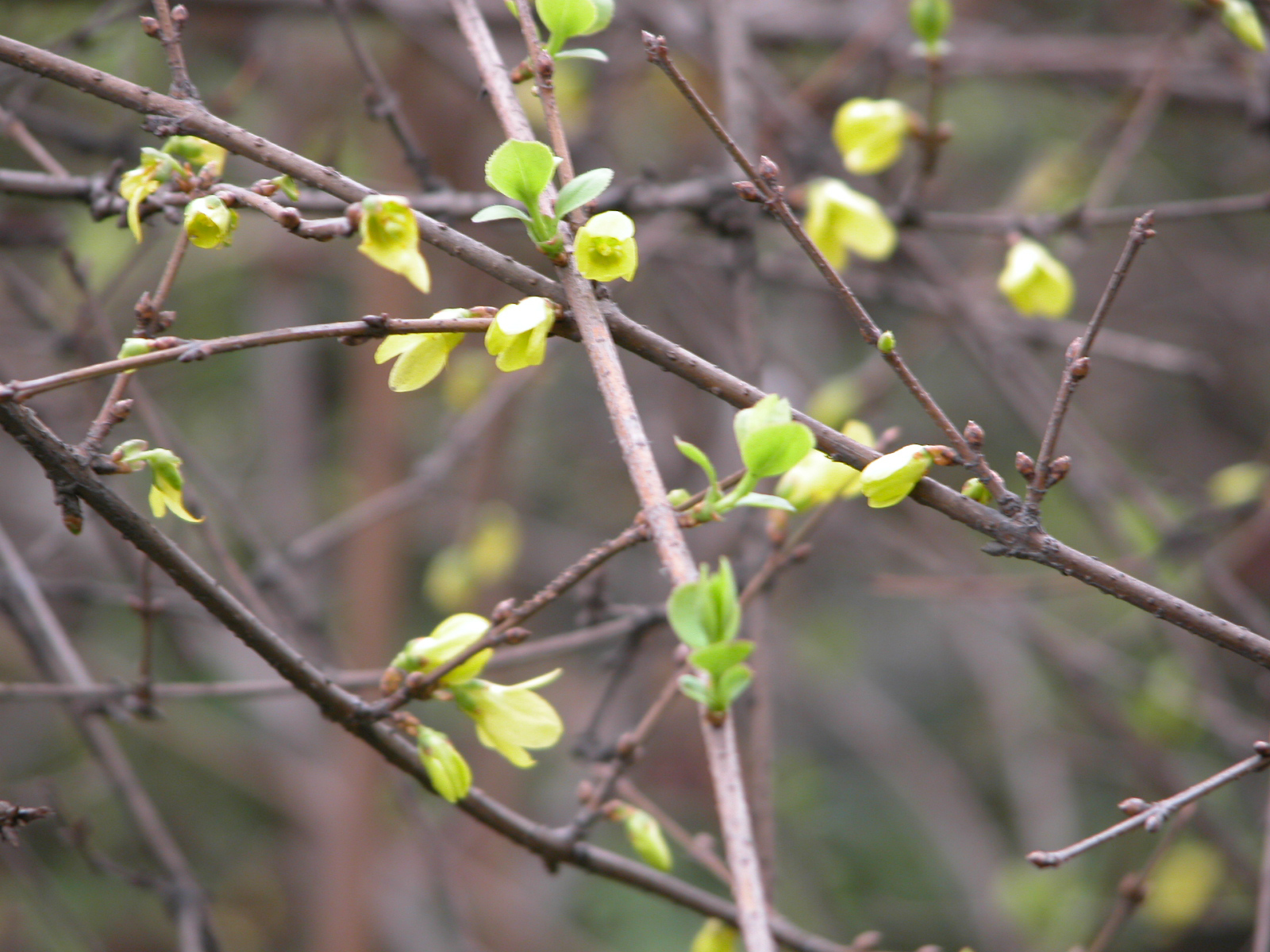 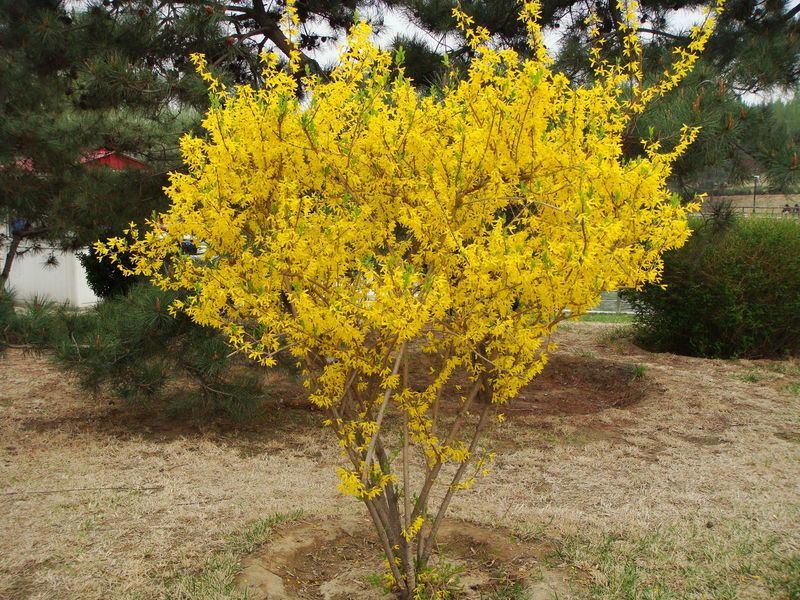 采制
02
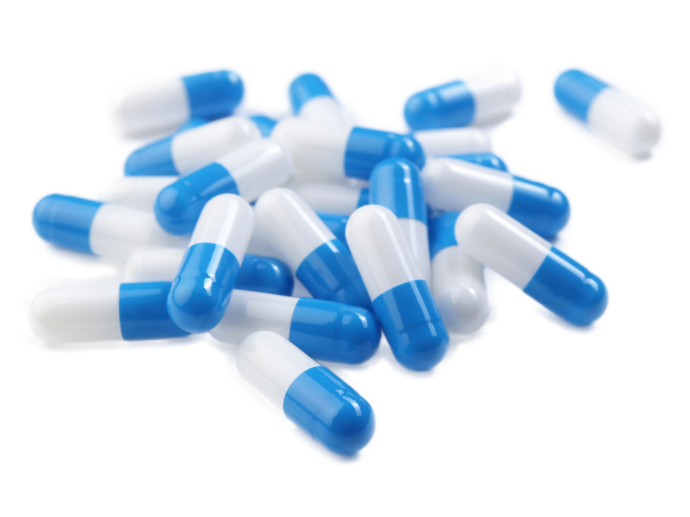 采制
8月下旬～9月上旬，采收未成熟的青绿果实，用沸水煮片刻或蒸熟，晒干为"青翘"。若9月下旬～10月上旬，果实成熟发黄而裂开后，采收晒干为"黄翘"或"老翘"。
请修改这里的课程名称
药材及产销
03
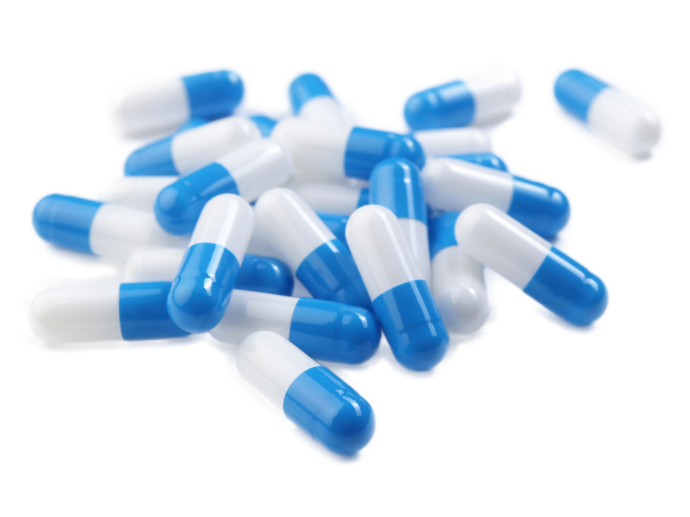 药材及产销
连翘Fructus Forsythiae主产于山西晋城、陵川、阳城、恒曲、安泽、武乡、沁县；河南灵宝、伊阳、沁阳、辉县、嵩县；陕西宜川、宜君、黄龙、黄陵、商县、洛南、山阳、丹凤；山东淄博、莱芜等地。以山西、河南产量最大。老翘为一般商品，行销全国或出口。青翘主销四川、浙江、上海、北京、天津等地。
请修改这里的课程名称
性状鉴别
04
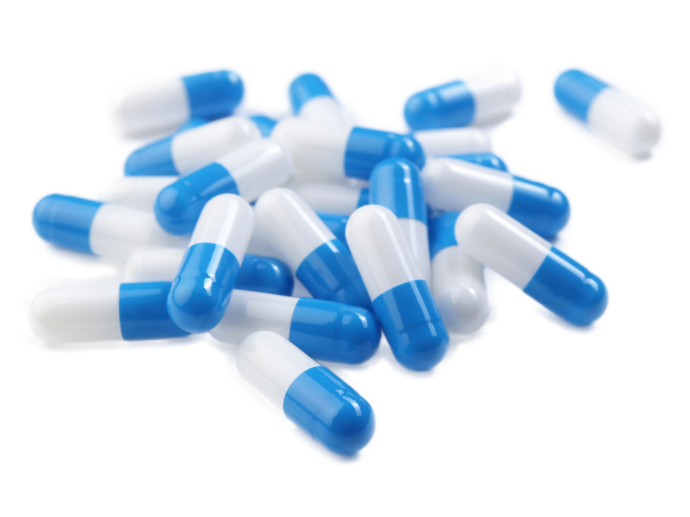 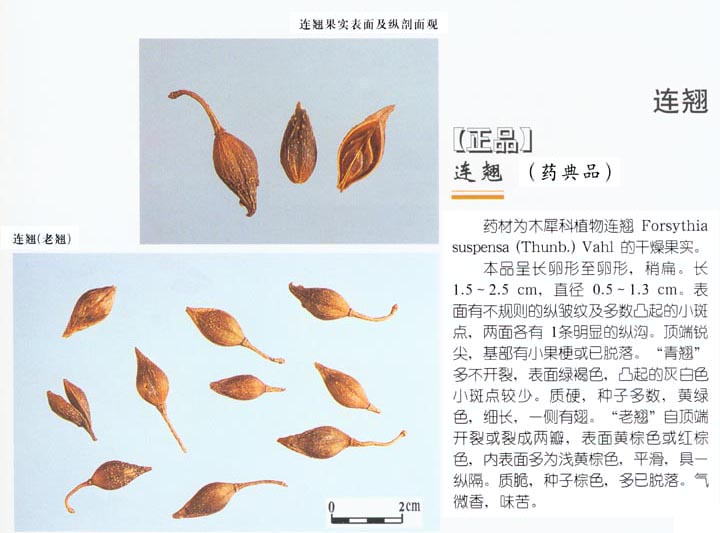 性味及功效
05
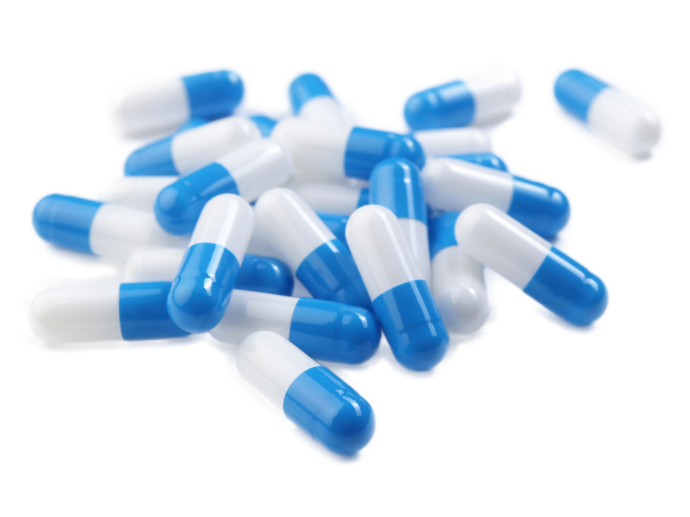 性味及功效
味苦，微寒。归肺、心、小肠经.有清热解毒，散结消肿，疏散风热的功能。用于热病，发热，心烦，痈肿疮毒，淋巴结核，尿路感染。
请修改这里的课程名称
《天然药物学》
《果实类药材-连翘》
敬请关注下一节内容
《果实类药材-马钱子》